Presentation Recommendations:
text colour R18 G 168 B 157 Use this for headings and subheadings for interest 

Use this PP template to introduce and describe your project. The Logo may be reduced in size and placed elsewhere in the slide, but is NOT to be removed from the slide or from the presentation. This is the text recommended for use- CL Futura Condensed Light- and should be WHITE.

Copy the following blank slide to complete your presentation or as a template on which to customize your own slide blanks.

Each of the 5 judging criteria should in some way be addressed if they are relevant to the submission.

Use plans, diagrams and especially, good pictures to describe your project. Intersperse text within the images as captions commenting on the project and to expand/explain your nomination criteria.

All graphics used must be at least 200dpi and all floor plans/elevations/line drawings must be inverted (i.e. white graphic on black background)

The maximum number of slides per submission is 20.

Please refer to the Example Presentation (a PDF / PP downloadable from the CASE and CCA websites) as an example of how to assemble your own Nomination submission.
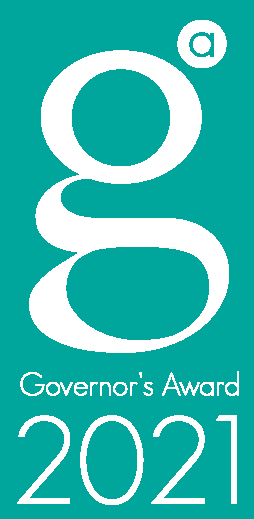 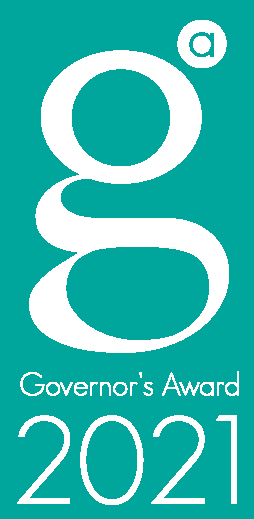